IS in the Organization:CRM SCM
[Speaker Notes: Principles of Information Systems, Thirteenth Edition
Chapter 8
 Enterprise Systems]
Customer Relationship Management
Customer relationship management (CRM) system
Helps a company manage all aspects of customer encounters, including marketing, sales, distribution, accounting, and customer service
The goal of CRM is to understand and anticipate the needs of current and potential customers
CRM is used primarily in sales, marketing, and service organizations: 
To capture and view data about customers and to improve communications
CRM software:
Automates and integrates the functions of sales, marketing, and service in an organization
[Speaker Notes: Customer Relationship Management

Customer relationship management (CRM) system
Helps a company manage all aspects of customer encounters, including marketing, sales, distribution, accounting, and customer service
The goal of CRM is to understand and anticipate the needs of current and potential customers
CRM is used primarily in sales, marketing, and service organizations: 
To capture and view data about customers and to improve communications
CRM software:
Automates and integrates the functions of sales, marketing, and service in an organization]
Defining Customer Relationship Management
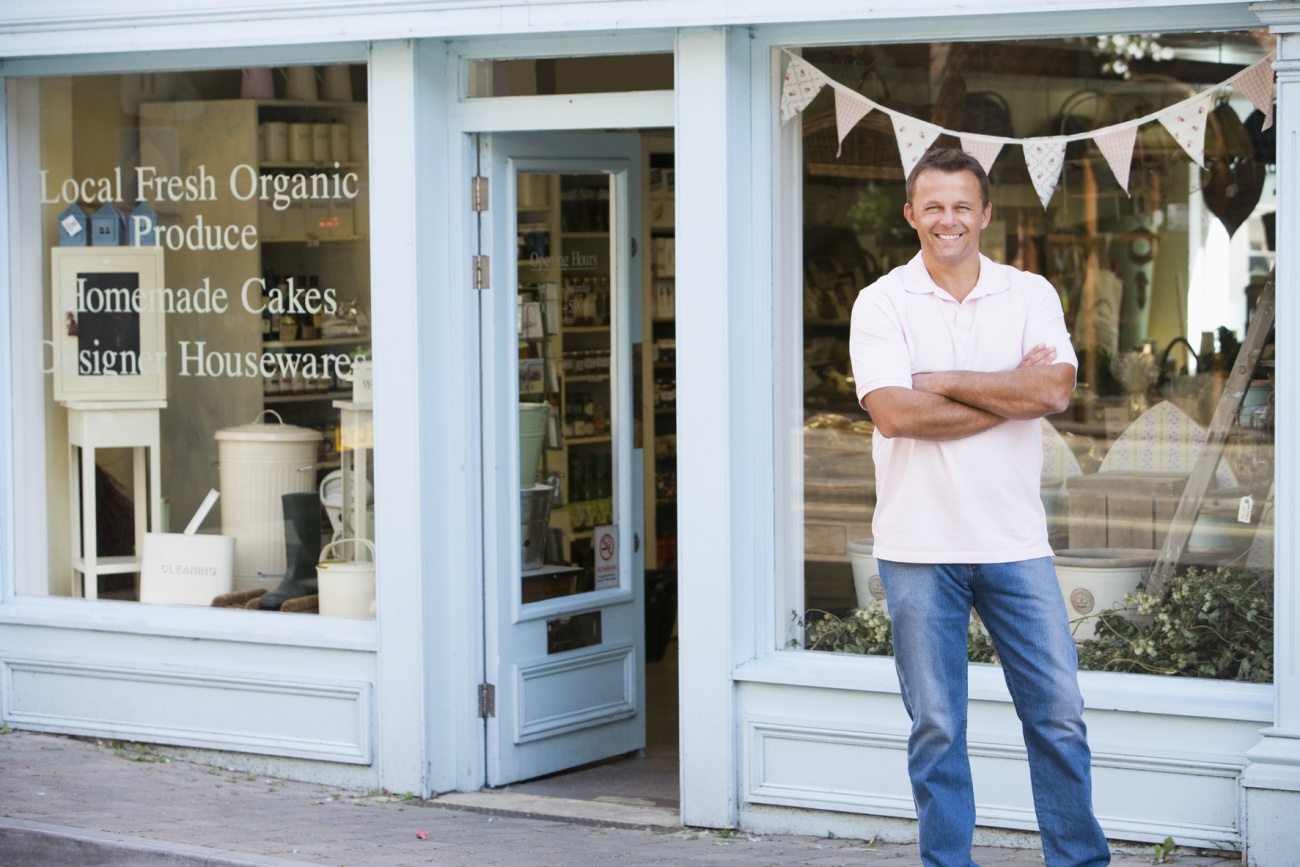 Personal
© MONKEY BUSINESS-LBR/Age Fotostock America, Inc.
[Speaker Notes: Customer relationship management (CRM) is an organizational strategy that is customer-focused
and customer-driven.]
To Today…..
Mobile population
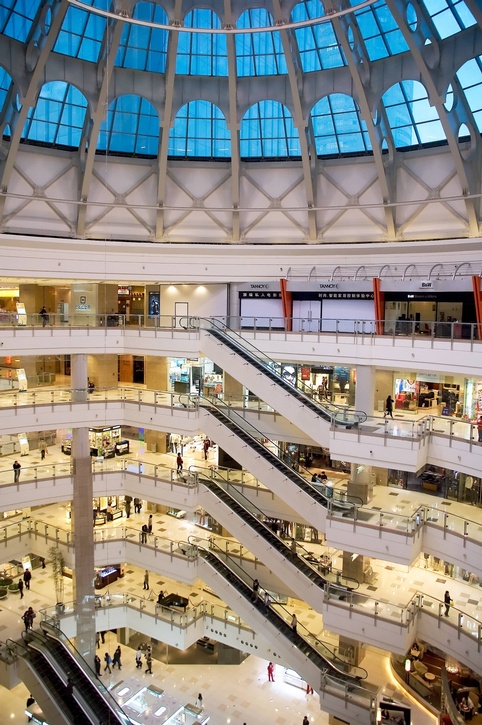 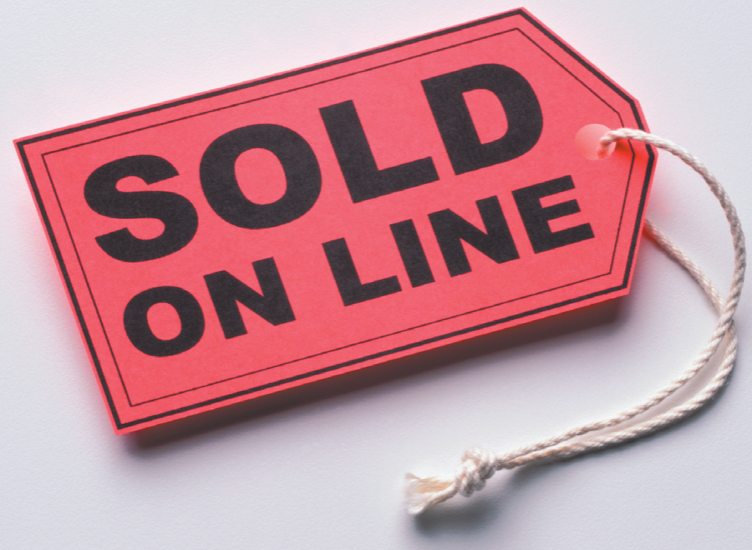 The Web
Giant malls
Impersonal
The Need for CRM
It costs six times more to sell to a new customer than to sell to an existing one.

A typical dissatisfied customer will tell 8-10 people.

By increasing the customer retention rate by 5%, profits could increase by 85%.

Odds of selling to new customers = 15%,  compared to the odds of selling to existing customers (50%)

70% of complaining customers will remain loyal if their problem is solved
Goal of a CRM
Treat different customers differently.

Keep profitable customers and maximize lifetime revenue from them.
[Speaker Notes: One-to-one relationship between a customer and a seller.]
Lifetime Customer Value
The value of a customer to a company depends on three dimensions: 

the duration of the relationship

the number of relationships (e.g., the number of products from a company that a customer purchases) 

the profitability of the relationship.
Source:  Kzenon/Shutterstock
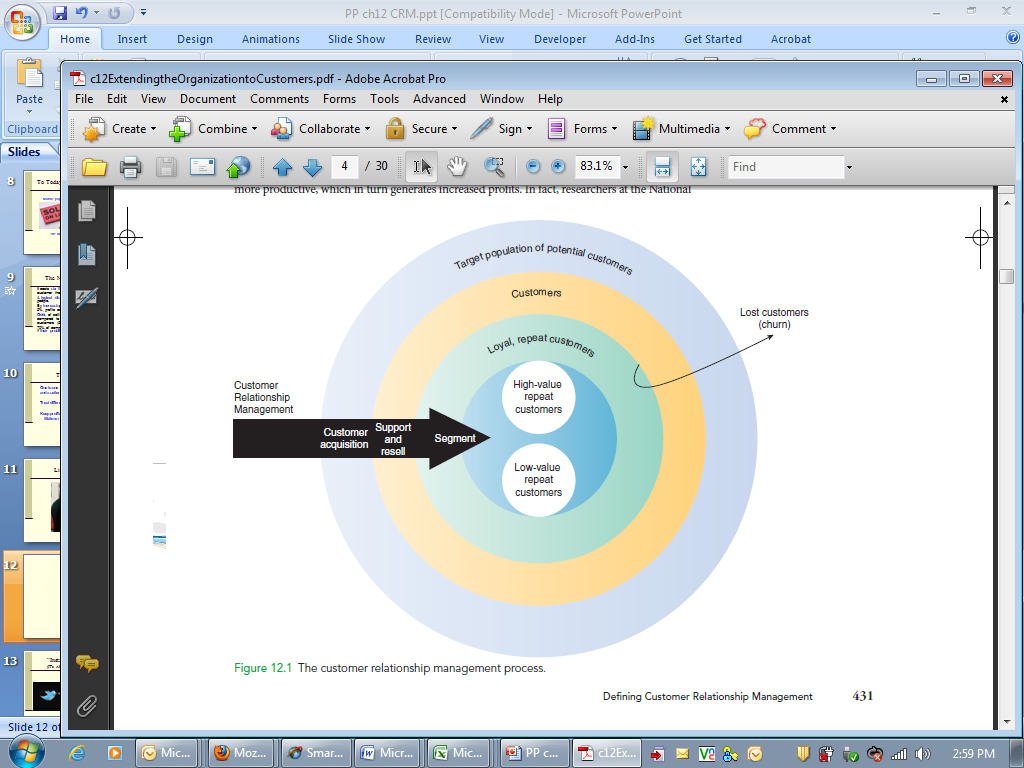 [Speaker Notes: Figure 9.1]
CRM Strategy to Systems
All successful CRM’s share two basic elements


Identify customer touch pts.

Consolidate data about each customer
Customer Touch Points
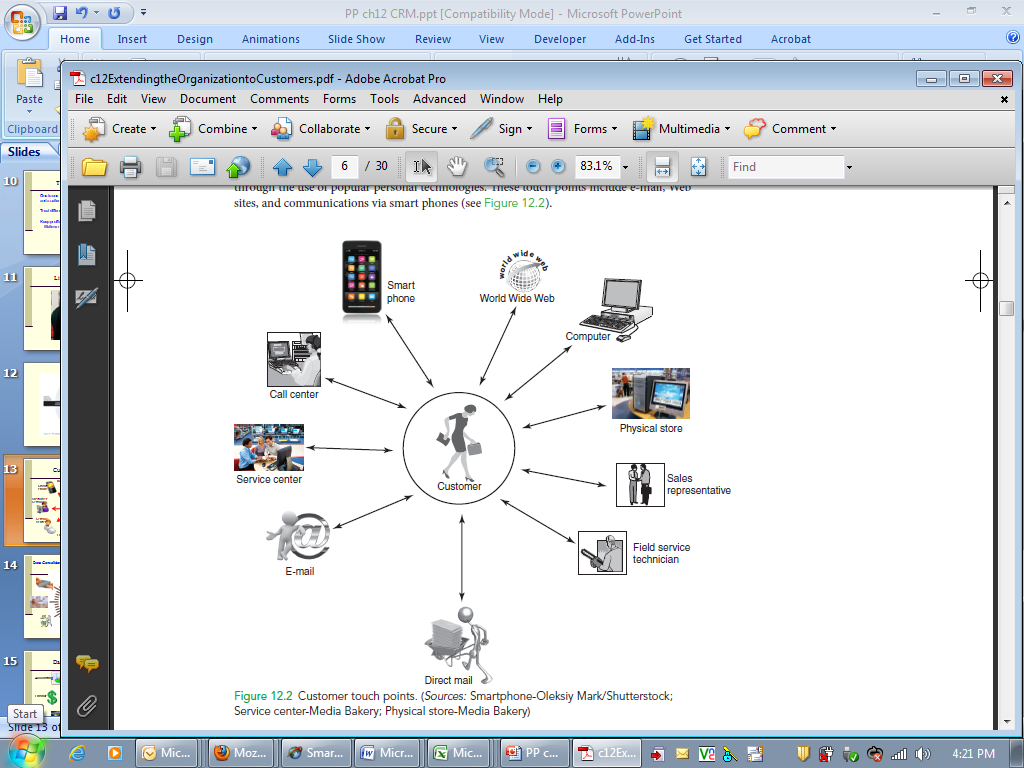 Data Consolidation
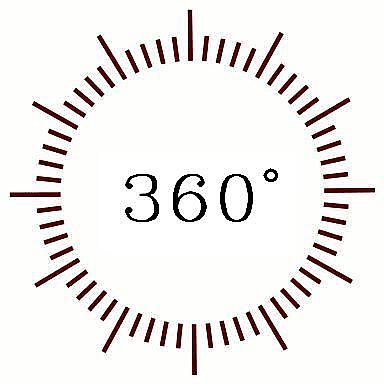 Accounting
HR
Finance
Customer
Marketing
MIS
Data Consolidation = 360-Degree View of Customers
2 types of CRM applications
Operational –
Customer Facing applications
Customer Touching applications

Analytical- 
Data Mining
Decision Support
Business Intelligence
Customer-Facing Applications
Customer service and support
refers to systems that automate requests, complaints, product returns, and requests for information
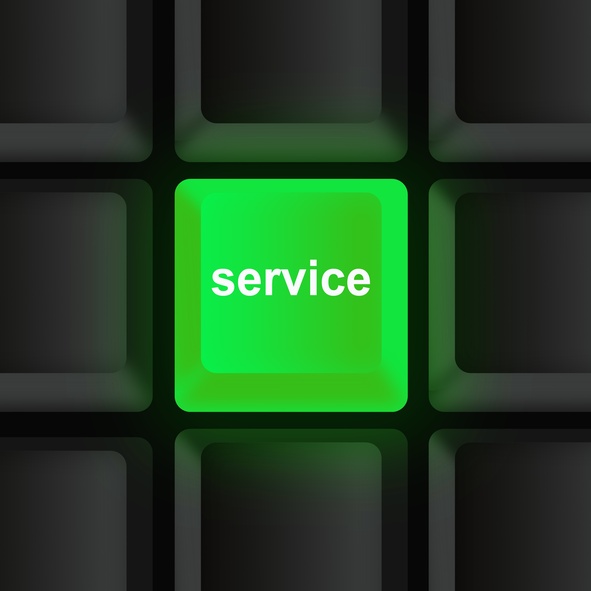 Sales force automation automatically records all the aspects in a sales transaction process.
Campaign management applications help organizations plan campaigns so that the right messages are
sent to the right people through the right channels.
© Mustafa Almir Mahmoud/Age Fotostock America, Inc.
[Speaker Notes: Customer-facing applications are those applications where an organization’s sales, field service,
and customer interaction center representatives actually interact with customers.
Customer service and support refers to systems that automate requests, complaints, product returns,
and requests for information.
Sales force automation automatically records all the aspects in a sales transaction process.
Campaign management applications help organizations plan campaigns so that the right messages are
sent to the right people through the right channels.]
Customer-Touching Applications
Search and comparison capabilities
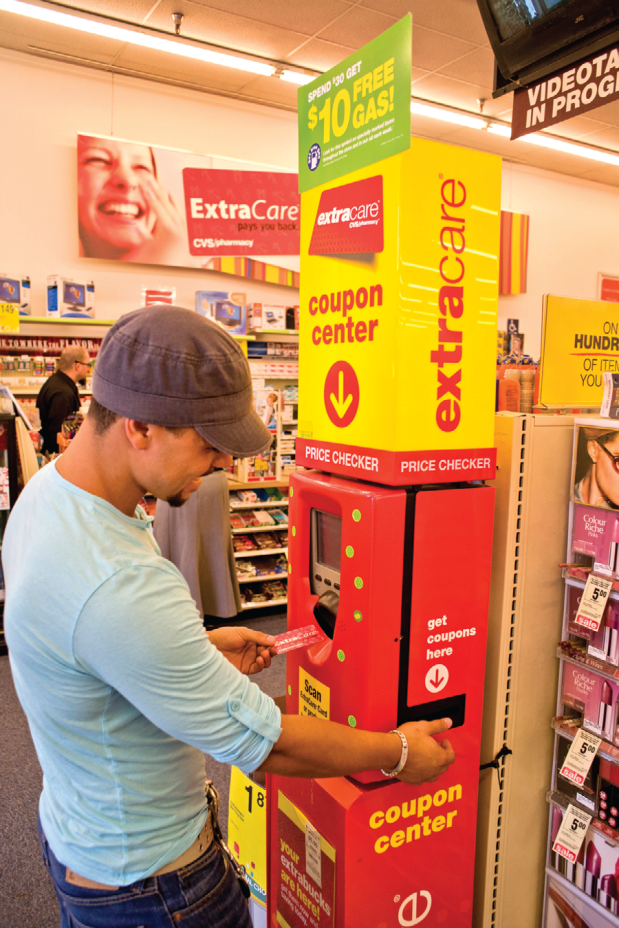 Technical and other information and services
Customized products and services
Loyalty programs
Source: © Spencer Grant/PhotoEdit
[Speaker Notes: In customer-touching applications, customers interact directly with online technologies and applications 
rather than interact with a company representative.]
Analytical CRM
Analytical CRM systems analyze customer behavior and perceptions in order to provide actionable business intelligence.
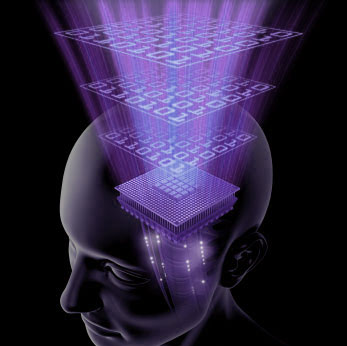 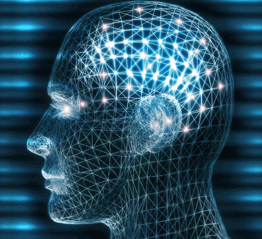 Analytical CRM
Design and execute targeted marketing campaigns
Increase customer acquisition, cross selling and upselling
Provide guidelines for future product development
Provide financial forecasting and customer profitability analysis
Customer Relationship Management
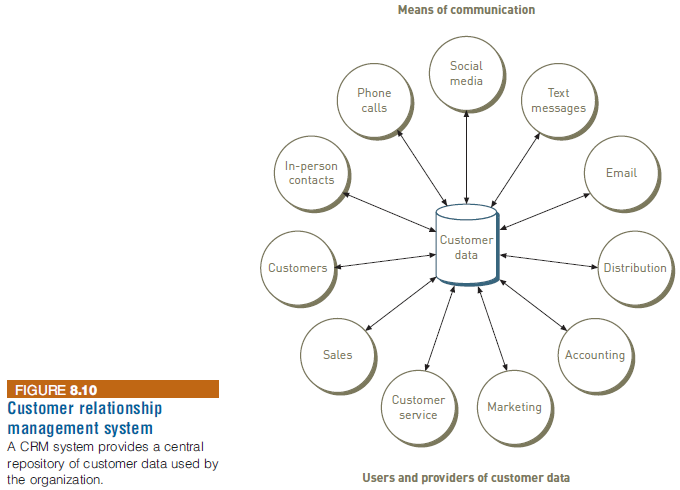 [Speaker Notes: Customer Relationship Management]
Customer Relationship Management
Key features of a CRM system include:
Contact management
Sales management
Customer support
Marketing automation
Analysis
Social networking
Access by smartphones
Import contact data
[Speaker Notes: Customer Relationship Management

Key features of a CRM system include:
Contact management
Sales management
Customer support
Marketing automation
Analysis
Social networking
Access by smartphones
Import contact data]
Customer Relationship Management
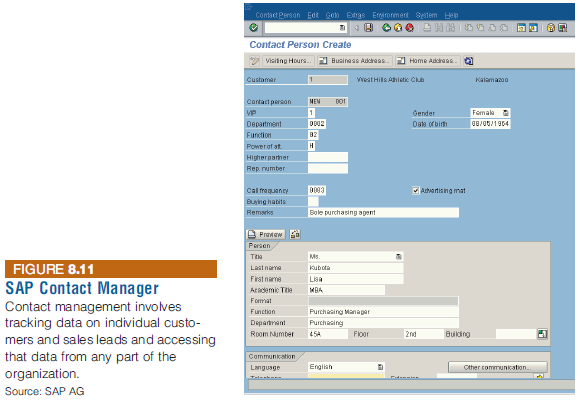 [Speaker Notes: Customer Relationship Management]
Customer Relationship Management
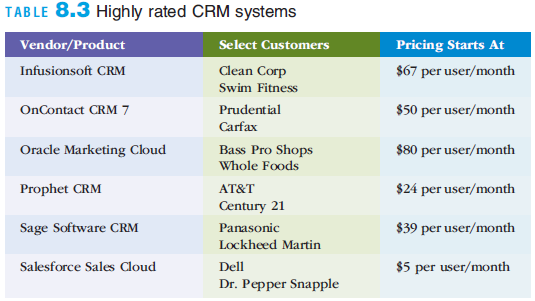 [Speaker Notes: Customer Relationship Management]
Customer Relationship Management
Due to the popularity of mobile devices
Shoppers can easily compare products and prices on their mobile phones
Shopper can also tweet their experiences with a brand to dozens of friends
Savvy retailers use their CRM systems to stay on top of what these customers are saying on social networks
Most CRM systems can now be accessed via smartphones
[Speaker Notes: Customer Relationship Management

Due to the popularity of mobile devices
Shoppers can easily compare products and prices on their mobile phones
Shopper can also tweet their experiences with a brand to dozens of friends
Savvy retailers use their CRM systems to stay on top of what these customers are saying on social networks
Most CRM systems can now be accessed via smartphones]
Marketing
Cross selling is the practice of marketing additional, related products to customers based on their previous purchases.
Up selling is a sales strategy in which the sales person will provide customers the opportunity to purchase higher-value related products or services as opposed to, or along with, the consumer’s  initial product or service selection.
Bundling is a form of cross selling in which a business sells a group of products or services together at a price that is lower than the combined individual prices of the products.
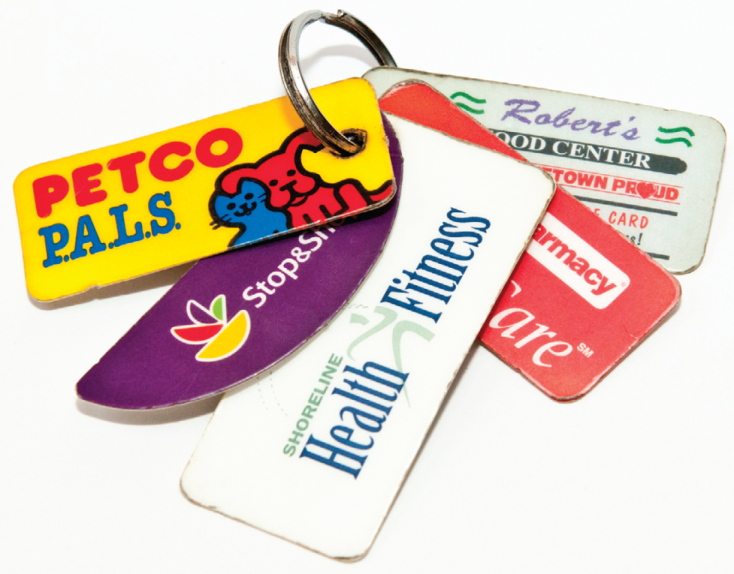 Source: © Amy Eira/PhotoEdit
[Speaker Notes: Cross selling is the practice of marketing additional, related products to customers based on
their previous purchases.
Up selling is a sales strategy in which the sales person will provide customers the opportunity
to purchase higher-value related products or services as opposed to, or along with, the consumer’s 
initial product or service selection.
Bundling is a form of cross selling in which a business sells a group of products or services together at a price that is lower than the combined individual prices of the products.]
Supply Chain Management
Supply chain management (SCM) 
is the function of planning, organizing and optimizing  the supply chain’s activities.

Interorganizational information system (IOS)
involves information flows among two or more organizations.
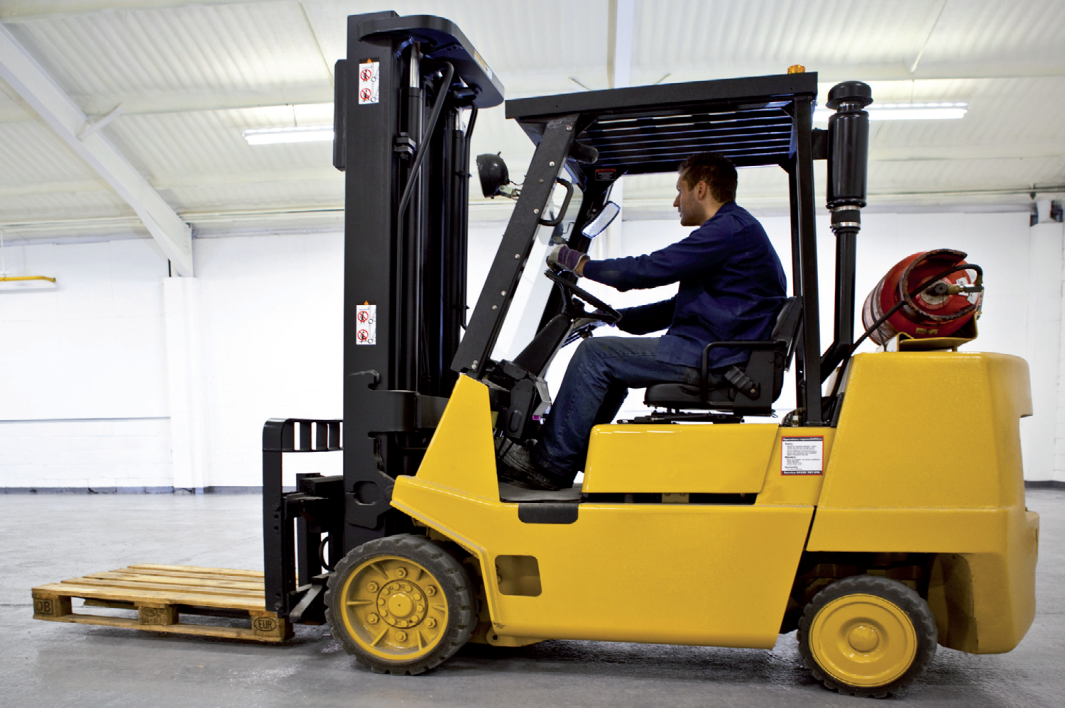 [Speaker Notes: Supply chain management (SCM) is the function of planning, organizing and optimizing 
     the supply chain’s activities.
Interorganizational information system (IOS) involves information flows among two 
     or more organizations.]
The Flows of the Supply Chain
Material flows     Information flows     Financial flows
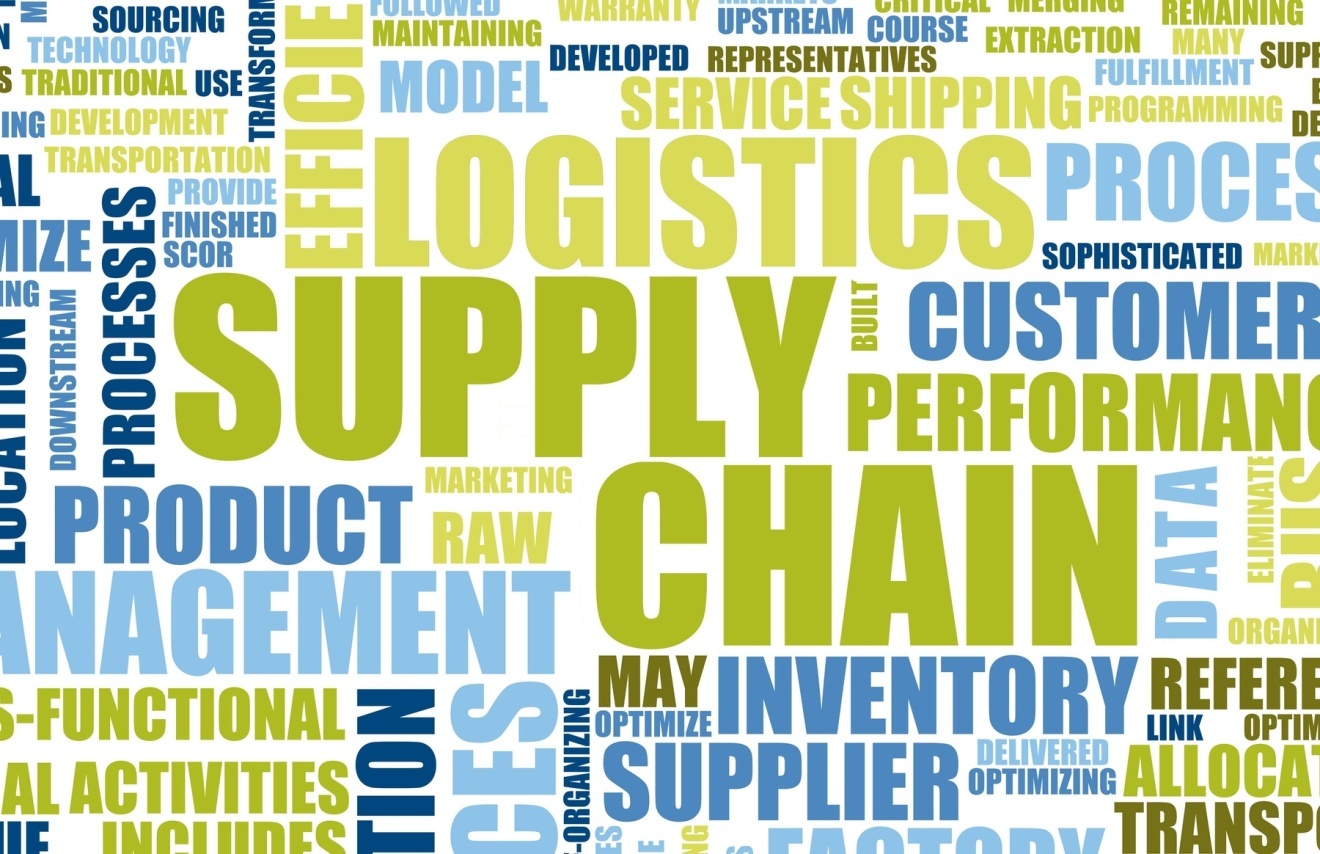 © Toh Kheng Ho/Age Fotostock America, Inc.
[Speaker Notes: Material flows are the physical products, raw materials, supplies and so forth that flow along 
     the chain.
Information flows are all data related to demand, shipments, orders, returns and schedules 
     as well as changes in any of these data.
Financial flows are all transfers of money, payments and credit-related data.
A supply chain involves a product life cycle approach, from “dirt to dust”.]
Supply Chain Management
…refers to the flow of materials, information, money from:
Raw material suppliers                 Factories                    Warehouses                 End consumers.
SCM
Upstream component of a supply chain: sourcing or procurement takes place.
Internal component of a supply chain: packaging, assembly, or manufacturing takes place.
Downstream component of a supply chain: distribution takes place.
Supply Chain Management
Supply chain management (SCM) is a system that includes planning, executing, and controlling all activities involved in:
Sourcing and procurement of raw materials
Converting raw materials to finished products
Warehousing and delivering finished product to customers
SCM manages materials, information, and finances as they move from:
Supplier  ->  Manufacturer  ->  Wholesaler  ->  Retailer  ->  Consumer
[Speaker Notes: Supply Chain Management

Supply chain management (SCM) is a system that includes planning, executing, and controlling all activities involved in:
Sourcing and procurement of raw materials
Converting raw materials to finished products
Warehousing and delivering finished product to customers
SCM manages materials, information, and finances as they move from:
Supplier  ->  Manufacturer  ->  Wholesaler  ->  Retailer  ->  Consumer]
Supply Chain Management
Process for developing a production plan
Sales forecasting
Sales and operations plan (S&OP)
Demand management
Detailed scheduling
Materials requirement planning (MRP)
Purchasing
Production
Sales ordering
[Speaker Notes: Supply Chain Management

Process for developing a production plan
Sales forecasting
Sales and operations plan (S&OP)
Demand management
Detailed scheduling
Materials requirement planning (MRP)
Purchasing
Production
Sales ordering]
Five Basic Components of Supply Chain Management
Plan
Source
Make
Deliver
Return
Interorganizational Information Systems (IOS)
Enable the partners to perform the following:
Reduce the costs of routine business transactions
Improve the quality of the information flow by reducing or eliminating errors
Compress the cycle time involved in fulfilling business transactions
Eliminate paper processing and its associated inefficiencies and costs
Make the transfer and processing of information easier for users
Generic Supply Chain
[Speaker Notes: Supply chain: refers to the flow of materials, information, money, and services from raw material
suppliers, through factories and warehouses, to the end consumers.
Upstream component of a supply chain: sourcing or procurement takes place.
Internal component of a supply chain: packaging, assembly, or manufacturing takes place.
Downstream component of a supply chain: distribution takes place.]
Push Model
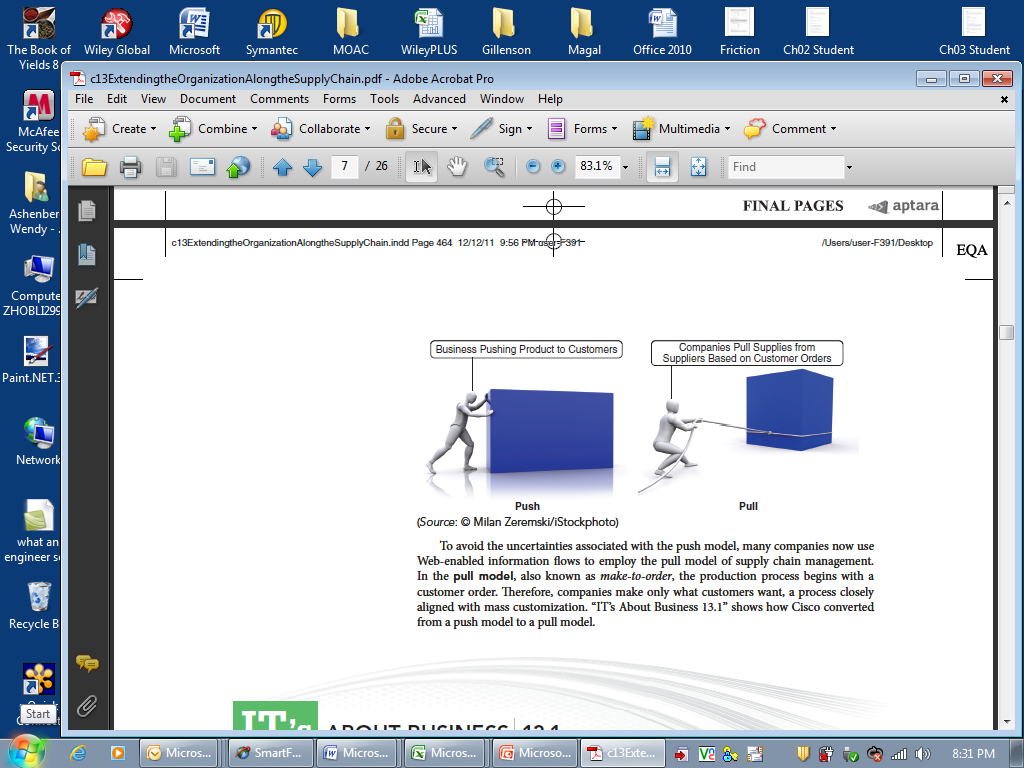 Pull Model
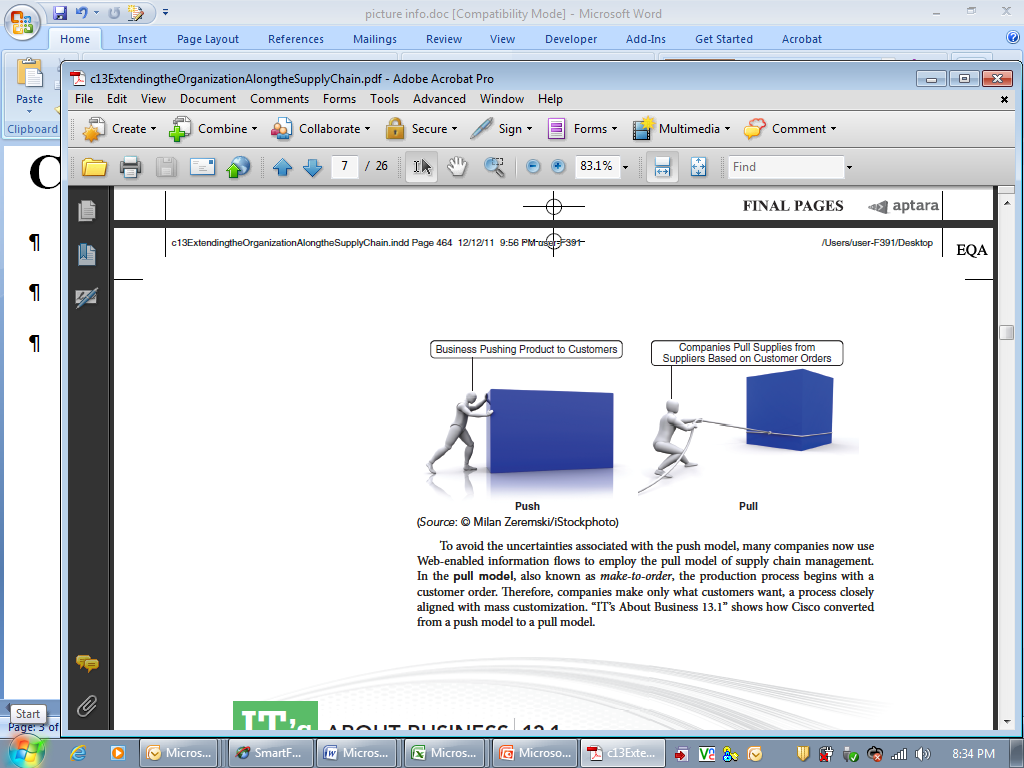 Source: © Milan Zeremski/iStockphoto
Problems Along the Supply Chain
Poor customer service
Poor quality product
High inventory costs
Loss of revenues
The Bullwhip Effect
Order
Quantity
Order
Quantity
Order
Quantity
Order
Quantity
Time
Time
Time
Time
Customer Sales
Wholesaler
Orders to
Manufacturer
Manufacturer
Orders to
Supplier
Retail Orders
To Wholesaler
[Speaker Notes: Figure 10.2]
Solutions to Supply Chain Problems
Using inventories 
Just-in-time inventory a system in which a supplier delivers the precise number of parts to be assembled into a finished product at precisely the right time.

Information sharing
Vendor-managed inventory-an inventory strategy where the supplier monitors a vendor’s inventory for a product and replenishes products when needed.
[Speaker Notes: Just-in-time inventory: a system in which a supplier delivers the precise number of parts to
be assembled into a finished product at precisely the right time.
Vendor-managed inventory: an inventory strategy where the supplier monitors a vendor’s
inventory for a product or group of products and replenishes products when needed.]
Solutions to Supply Chain Problems
Portals 
Procurement- purchasing products between a single buyer and multiple suppliers.  
Boeing has deployed a portal which it conducts business with its suppliers

Distribution – selling from a single supplier to multiple buyers.
Dell services its business customers through its distribution portal
[Speaker Notes: Just-in-time inventory: a system in which a supplier delivers the precise number of parts to
be assembled into a finished product at precisely the right time.
Vendor-managed inventory: an inventory strategy where the supplier monitors a vendor’s
inventory for a product or group of products and replenishes products when needed.]
Information Technology Support for Supply Chain Management
Electronic data interchange (EDI) is a communication standard that enables business partners to exchange routine documents, such as purchase orders, electronically.
Extranets link business partners to one another over the Internet by providing access to certain areas of each other’s corporate intranets
Portals and Exchanges – a single point of access through a Web Browser to critical information in an organization
[Speaker Notes: Electronic data interchange (EDI) is a communication standard that enables
     business partners to exchange routine documents, such as purchase orders, 
     electronically.
Extranets link business partners to one another over the Internet by providing
     access to certain areas of each other’s corporate intranets.]
Supply Chain Management
[Speaker Notes: Supply Chain Management]
Overcoming Challenges in Implementing Enterprise Systems
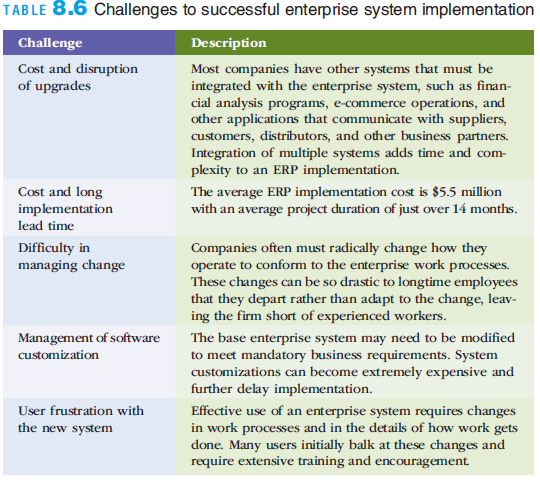 Overcoming Challenges in Implementing Enterprise Systems
Tips for avoiding a failed implementation
Assign a full-time executive to manage the project
Appoint an experienced, independent resource to provide project over- sight and to verify and validate system performance
Allow sufficient time to transition from the old way of doing things to the new system and new processes
Allocate sufficient time and money training people
Define metrics to assess project progress and to identify project-related risks
Keep the scope of the project well defined and contained to essential business processes
Be wary of modifying the enterprise system software to conform to your firm’s business practices
[Speaker Notes: Overcoming Challenges in Implementing Enterprise Systems

Tips for avoiding a failed implementation
Assign a full-time executive to manage the project
Appoint an experienced, independent resource to provide project over- sight and to verify and validate system performance
Allow sufficient time to transition from the old way of doing things to the new system and new processes
Allocate sufficient time and money training people
Define metrics to assess project progress and to identify project-related risks
Keep the scope of the project well defined and contained to essential business processes
Be wary of modifying the enterprise system software to conform to your firm’s business practices]
Hosted Software Model for Enterprise Software
Many business application software vendors are pushing the use of the hosted software model for businesses
The goal is to help customers acquire, use, and benefit from the new technology while avoiding much of the associated complexity and high start-up costs
Using the hosted software model enables businesses to:
Experiment with powerful software capabilities without making a major financial investment
Avoid employing a full-time IT person to maintain key business applications
[Speaker Notes: Hosted Software Model for Enterprise Software

Many business application software vendors are pushing the use of the hosted software model for businesses
The goal is to help customers acquire, use, and benefit from the new technology while avoiding much of the associated complexity and high start-up costs
Using the hosted software model enables businesses to:
Experiment with powerful software capabilities without making a major financial investment
Avoid employing a full-time IT person to maintain key business applications]
Hosted Software Model for Enterprise Software
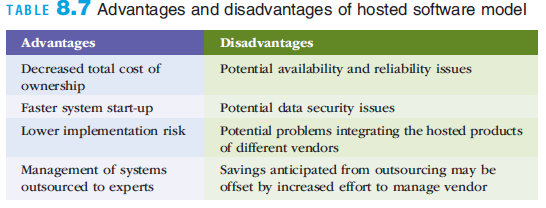 [Speaker Notes: Hosted Software Model for Enterprise Software]
Summary
An organization must have information systems that support routine, day-to-day activities and that help a company add value to its products and services
An organization that implements an enterprise system is creating a highly integrated set of systems, which can lead to many business benefits
[Speaker Notes: Summary

An organization must have information systems that support routine, day-to-day activities and that help a company add value to its products and services
An organization that implements an enterprise system is creating a highly integrated set of systems, which can lead to many business benefits]